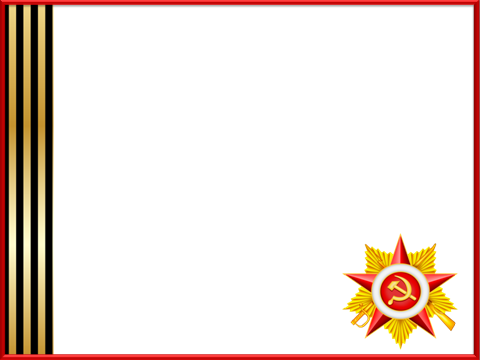 Йæхи уый радта Райгуырæнæн иууыл…
Æмæ куы бацыд знаджы ныхмæ  хæсты,
Нæ бацауæрста ницæмæй йæхиуыл,
Нæ фæцис царды, зæххы раз къæмдзæстыг. 
		(Цæгæраты Гиго)
Темæ:
 Фыдыбæстæ хъахъхъæнæджы
 бон
Грамматикон темæ:
 Фæсæвæрдты нысаниуджытæ.
2
Фыдыбæстæ 
Хъахъхъæ         нæджы    бон
3
4
5
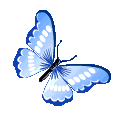 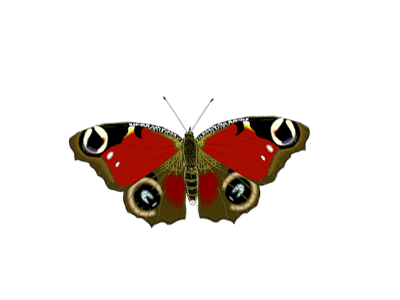 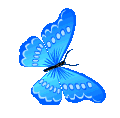 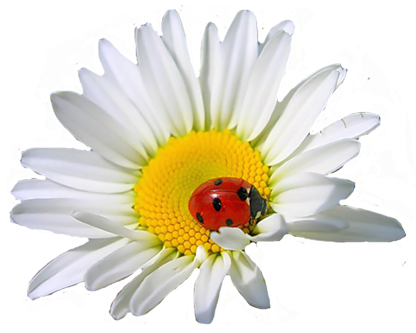 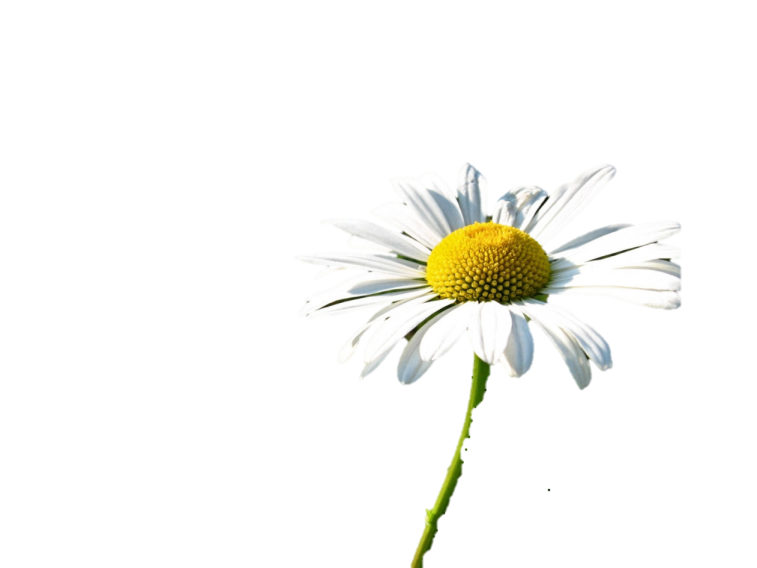 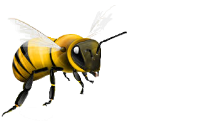 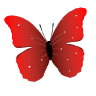 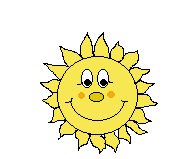 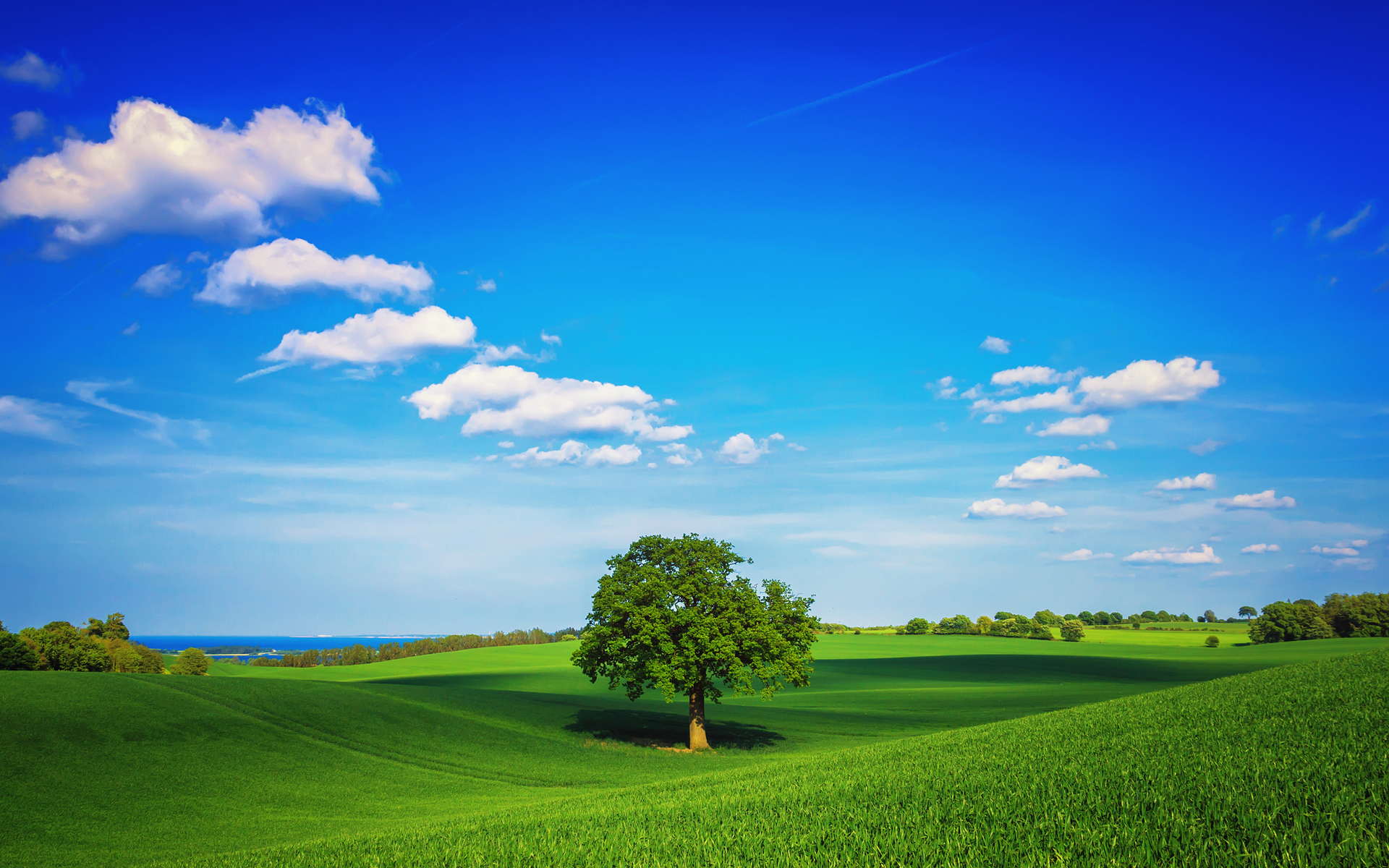 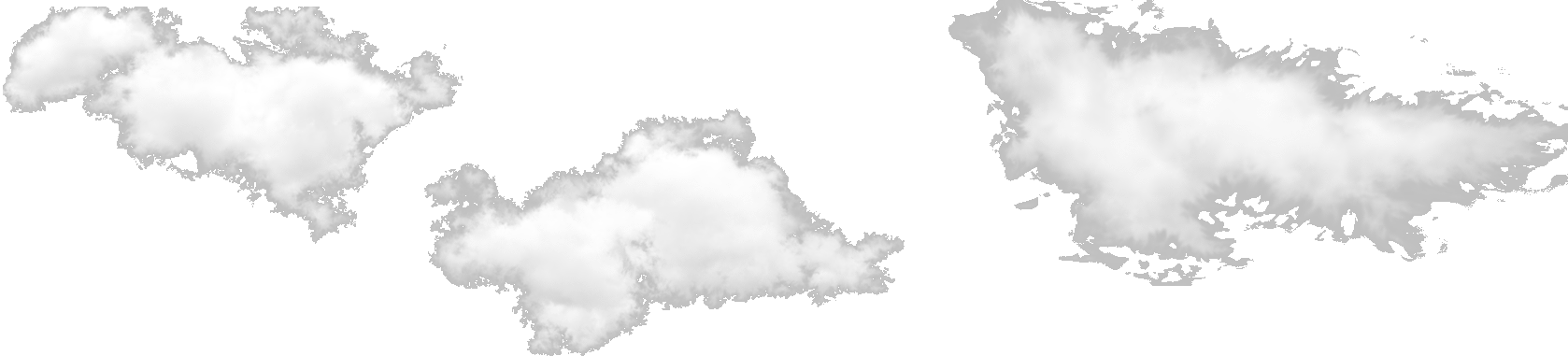 6
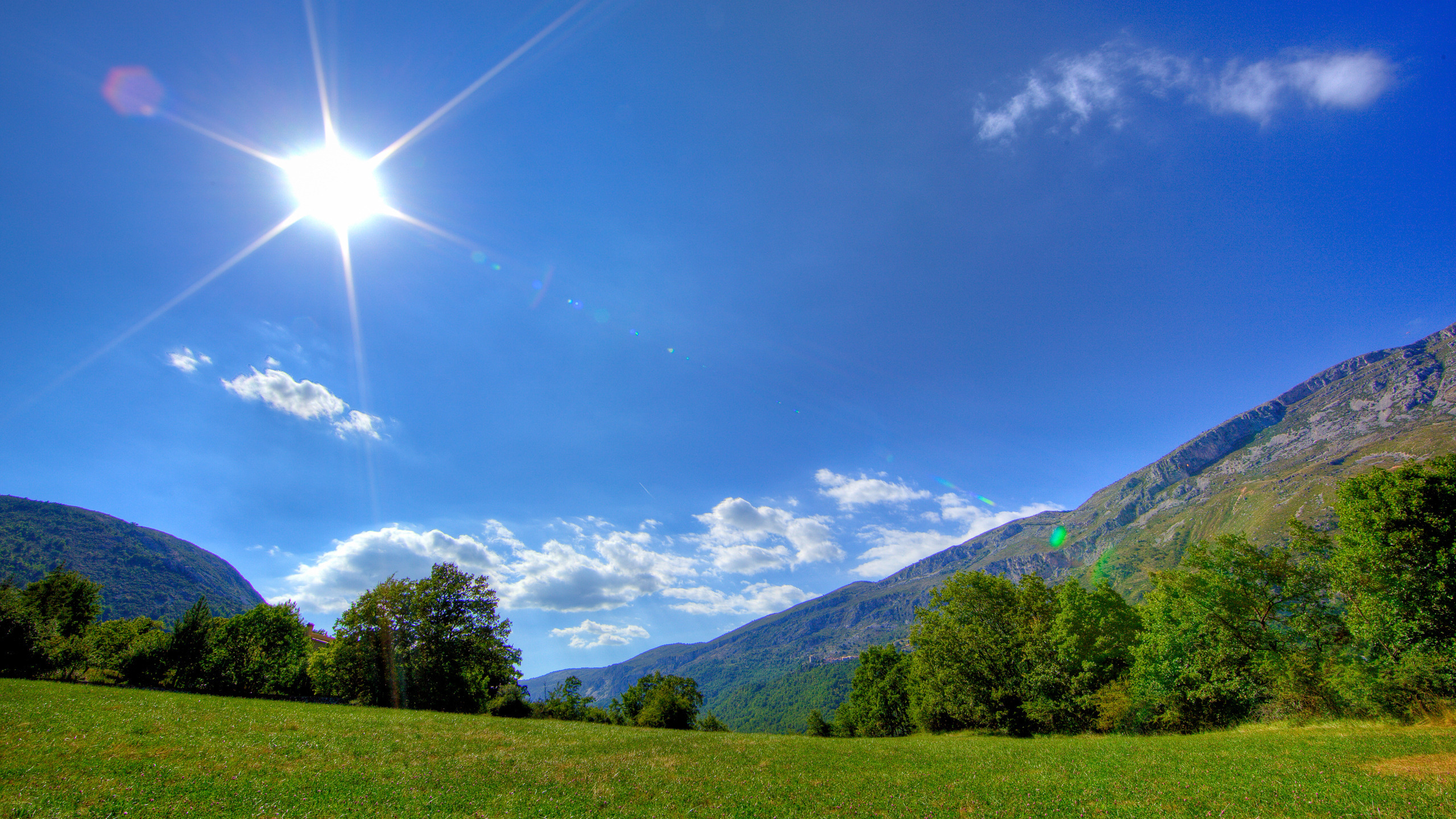 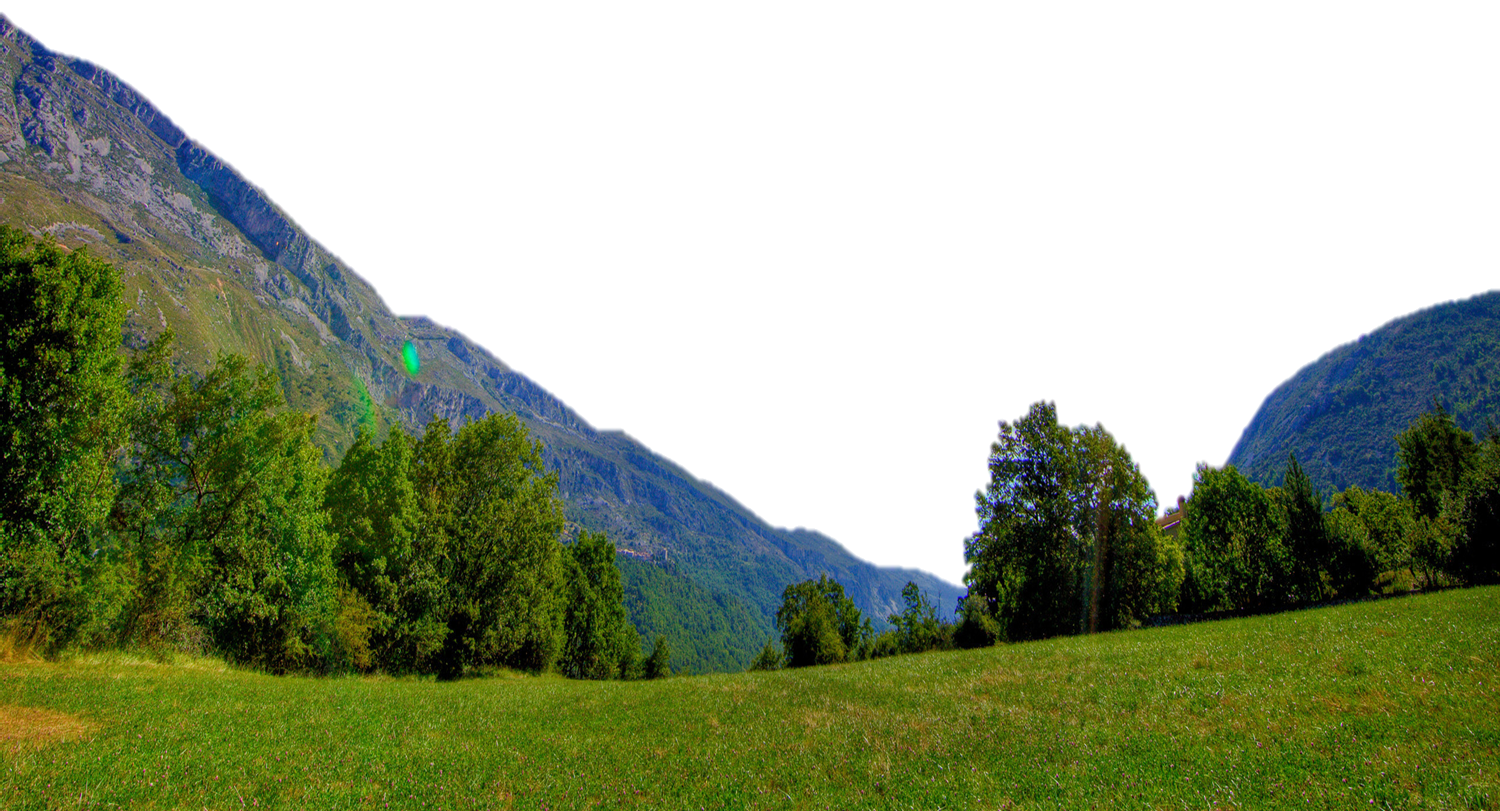 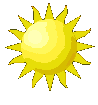 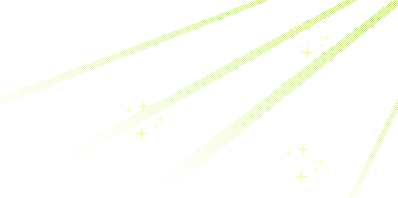 7
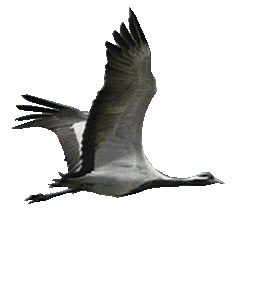 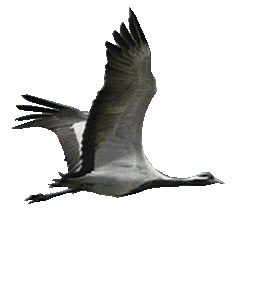 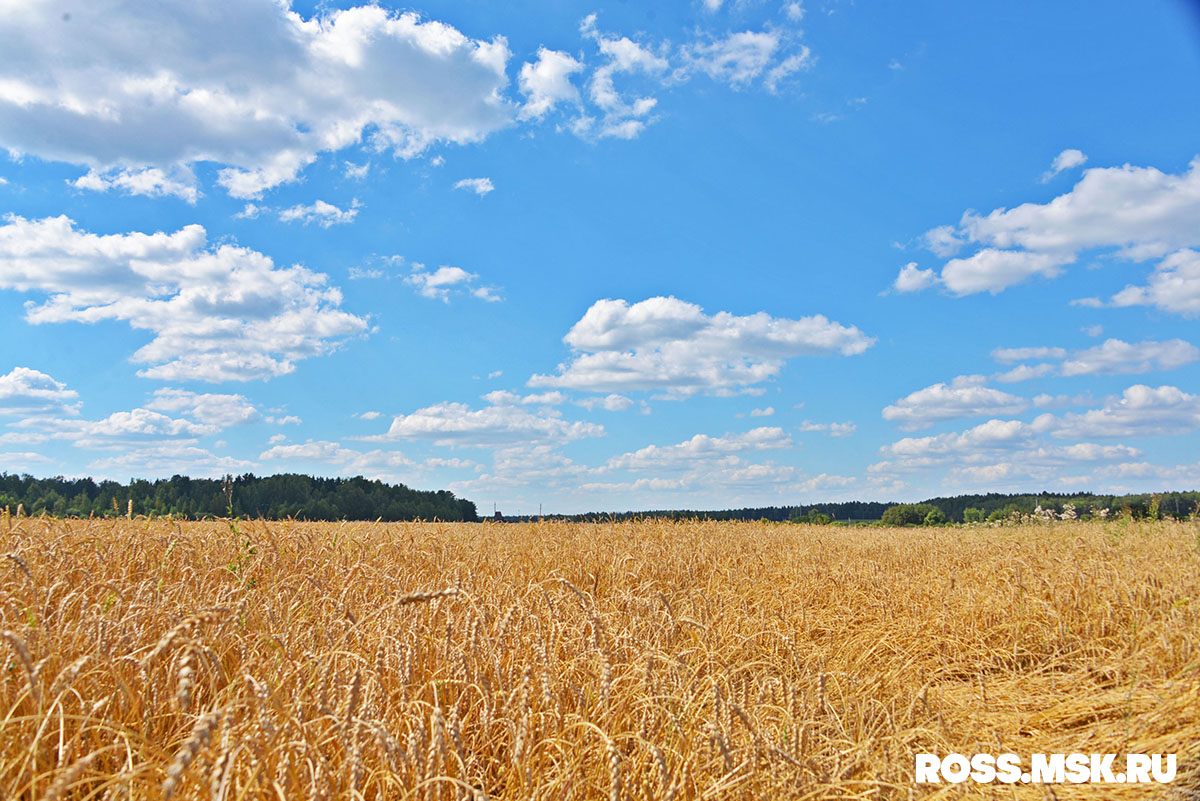 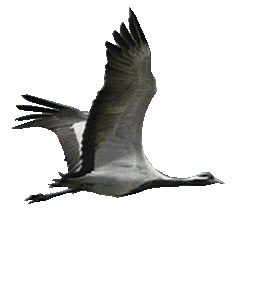 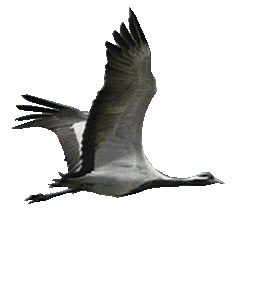 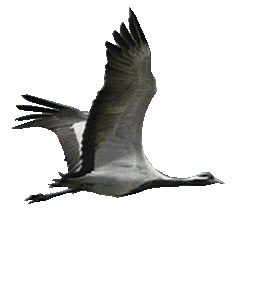 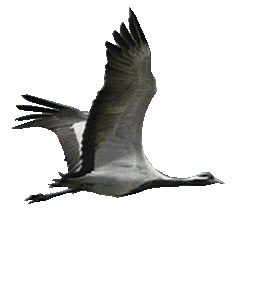 8
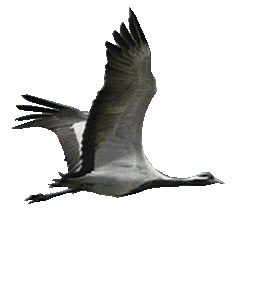 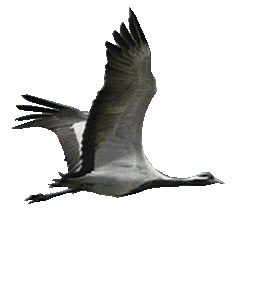 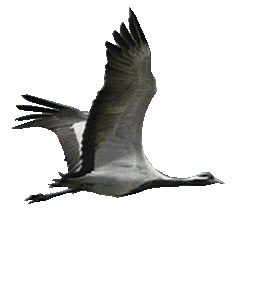 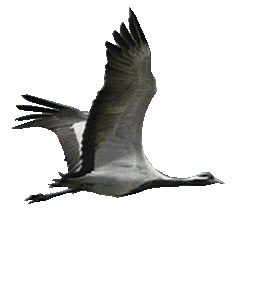 Петр Барбашов йе ‘рыгон цард радта нæ бæстæйы фæдыл.
Гитлеронтæ горæтмæ æрбаппæрстой дыууæсæдæ танкæй тыххæй .	 
Ирыстонæй хæстмæ ацыдис 83 мин адæймагмæ сæраппонд. 
Уыдонæй алчидæр йæ хъæбатырдзинады æввахс райста орден кæнæ майдан. 
Хæсты ветерантæ æмæ æфсæддонтæн уыдис кадджын æмбырд Фыдыбæстæ хъахъхъæнæджы боны фылдæр.
9
сæраппонд
фылдæр.
æввахс
тыххæй
фæдыл
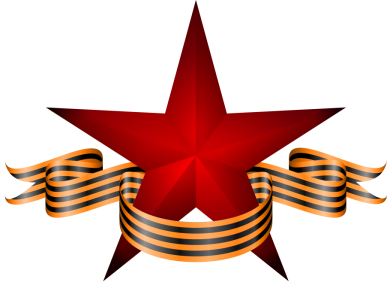 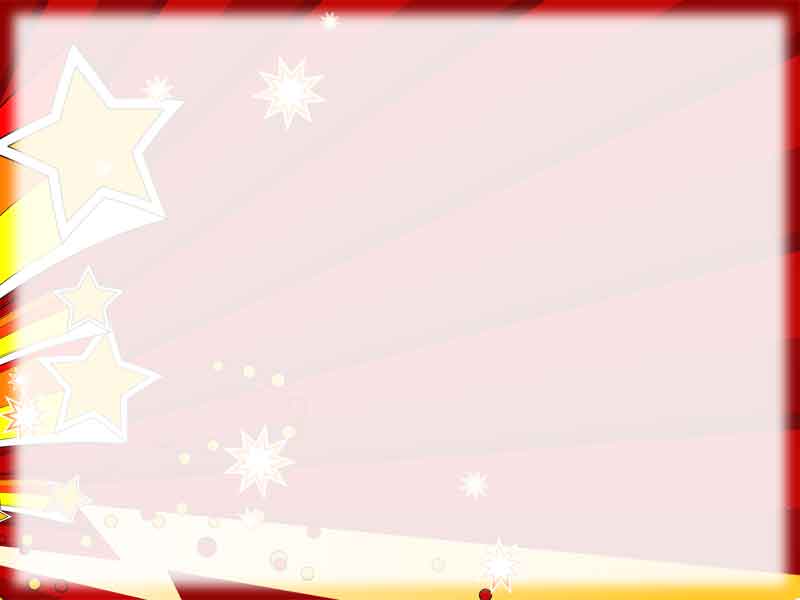 10
Дзырдуатон куыст
Æфсадхон	- командир
Хорзæхджынгонд	- награжденный
иузæрдиондзинад	- верность, единодушие
Саккаг кæнын	- удостоить
Хæдæфсæддонтæ – ополченцы, добровольцы æртхутæгдон – пепельница
Сæфтæг – копыто
Цæфхад - подкова
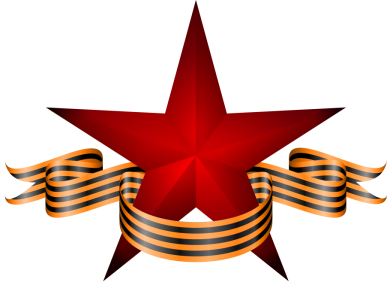 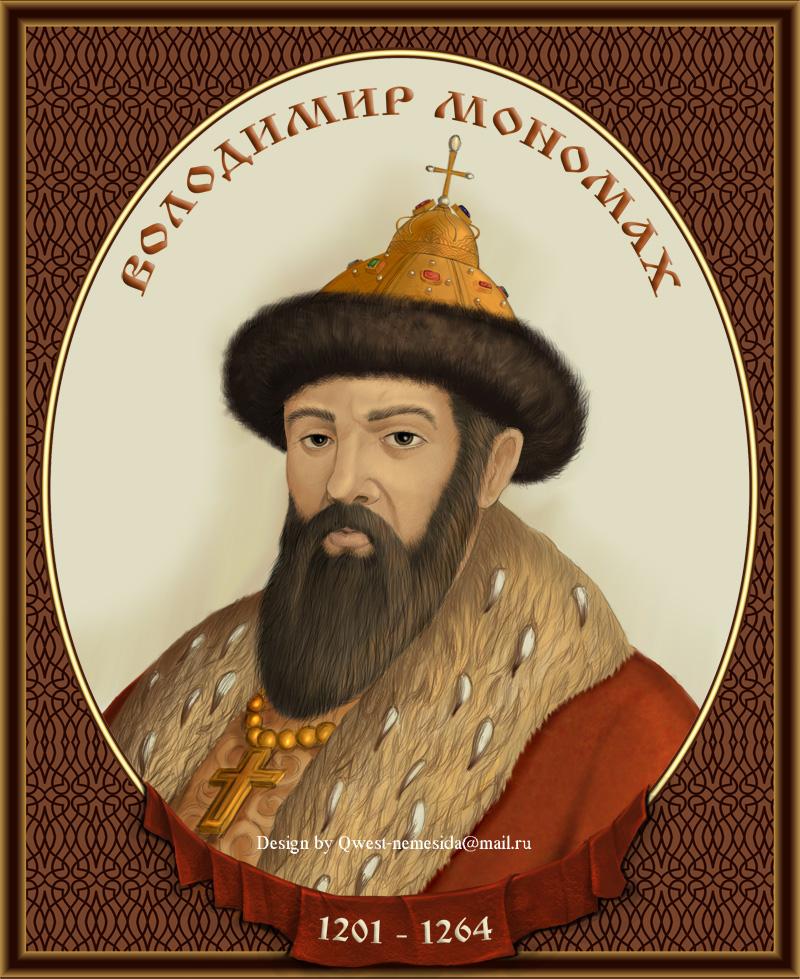 Владимир МономахСвятослав
11
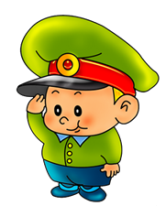 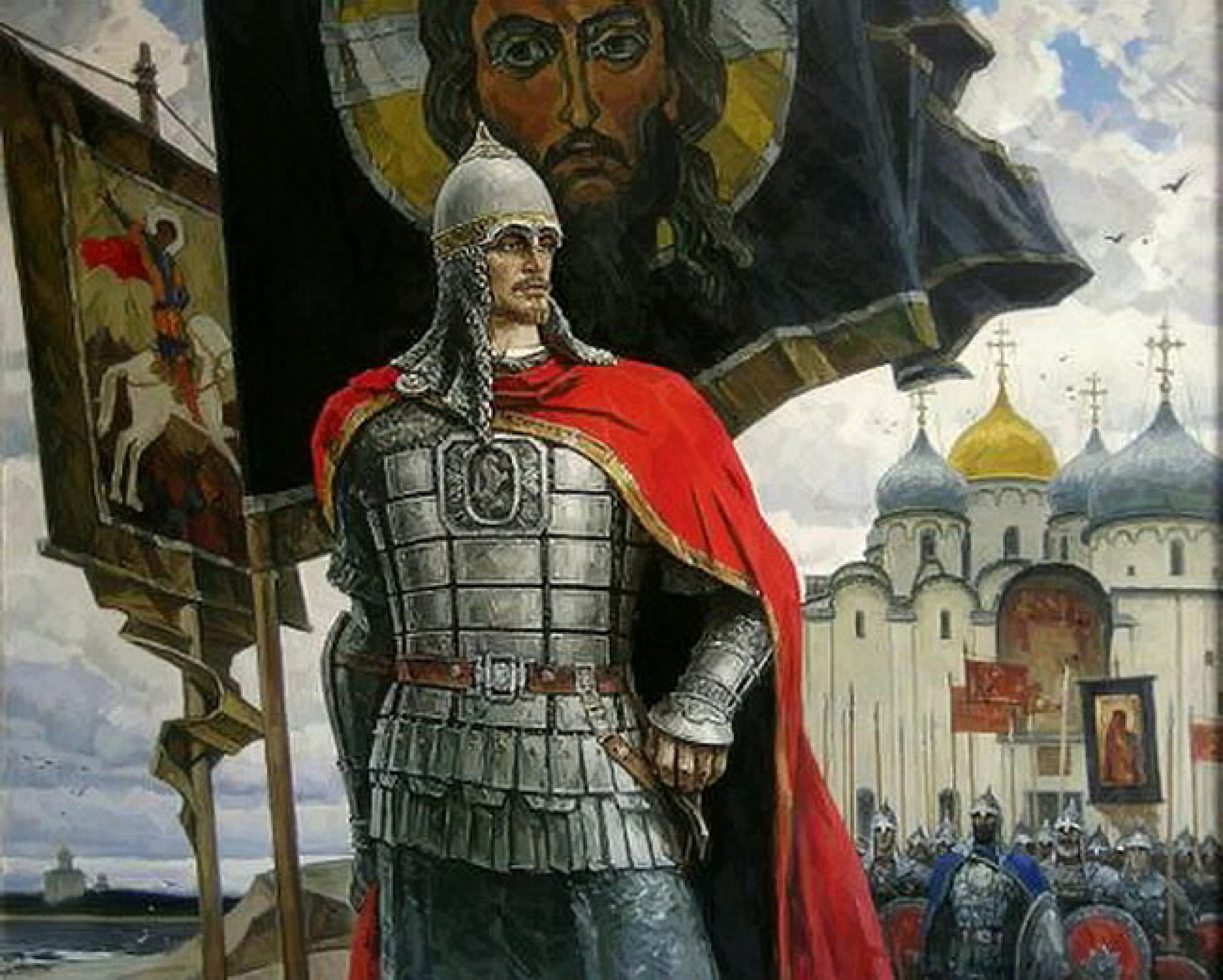 12
Александр Невский
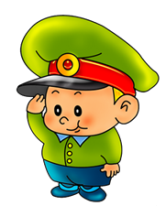 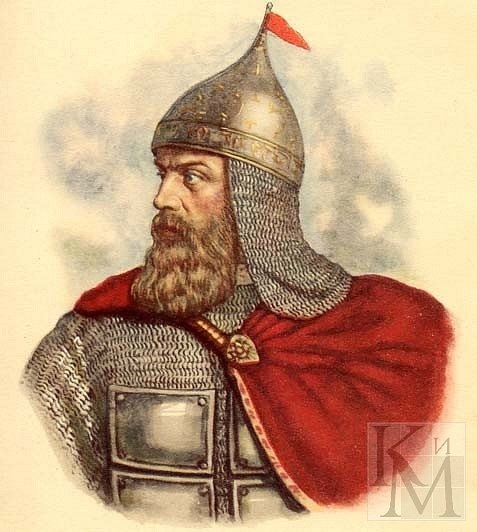 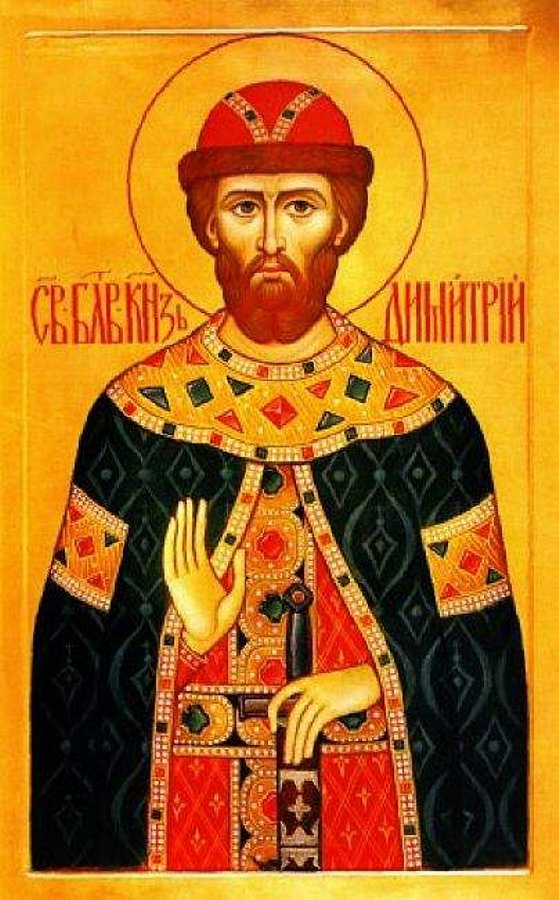 13
Дмитрий Донской
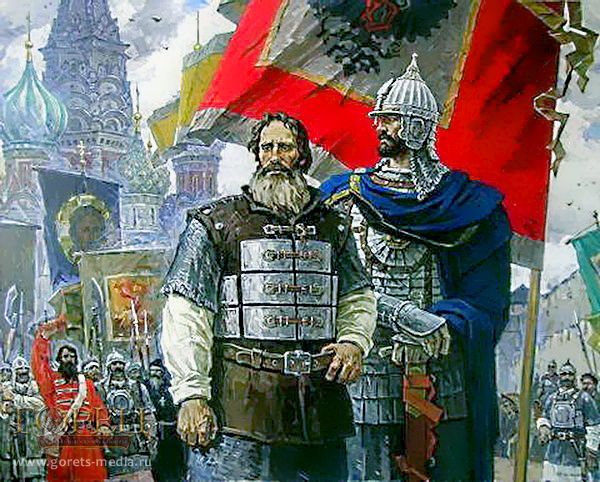 14
Минин æмæ Пожарский
Полтавæйы хъæбатыртæ
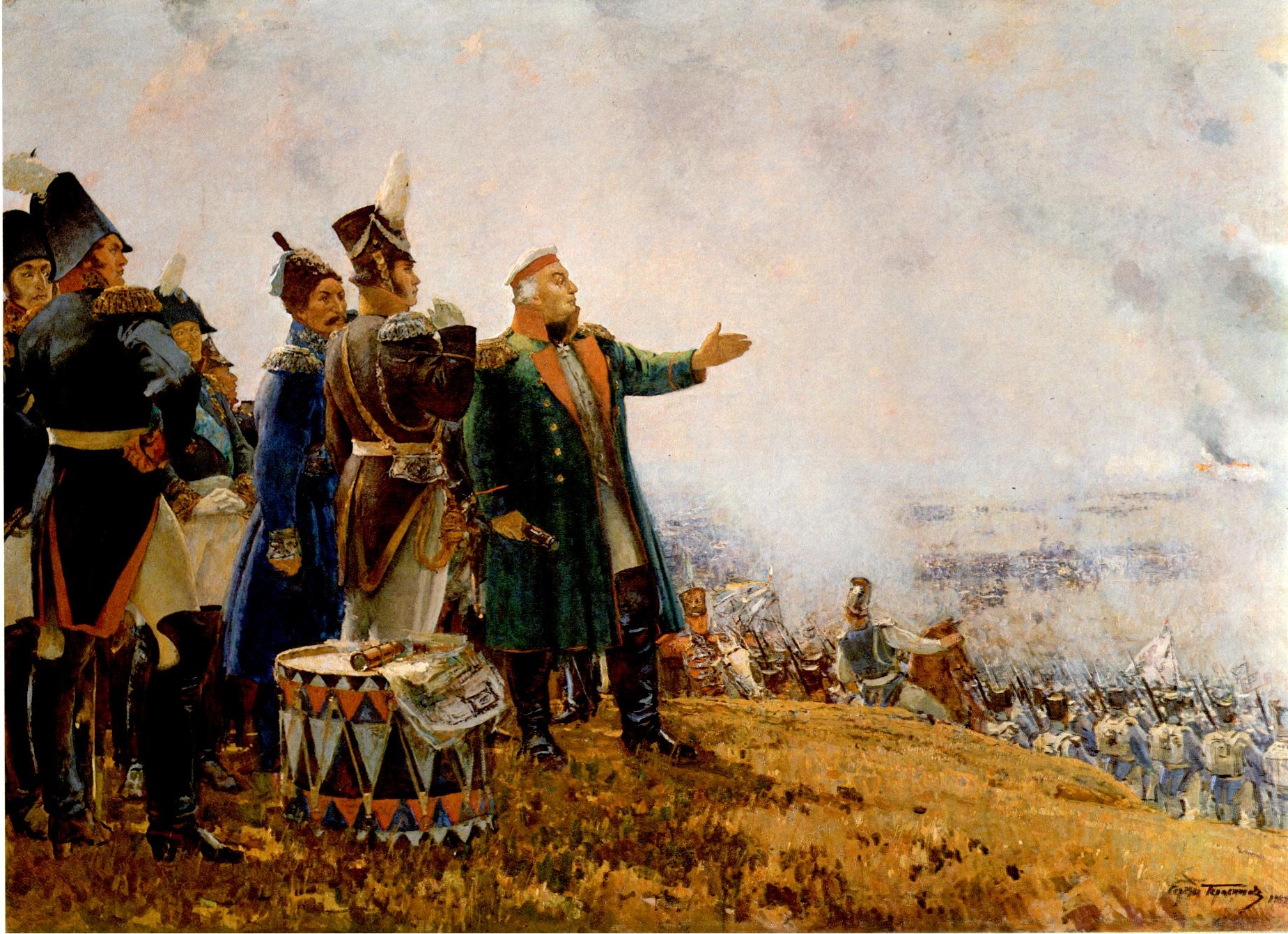 15
М.Кутузов йе ‘фсадимæ
16
Порт-Артур хъахъхъæн-джытæ
17
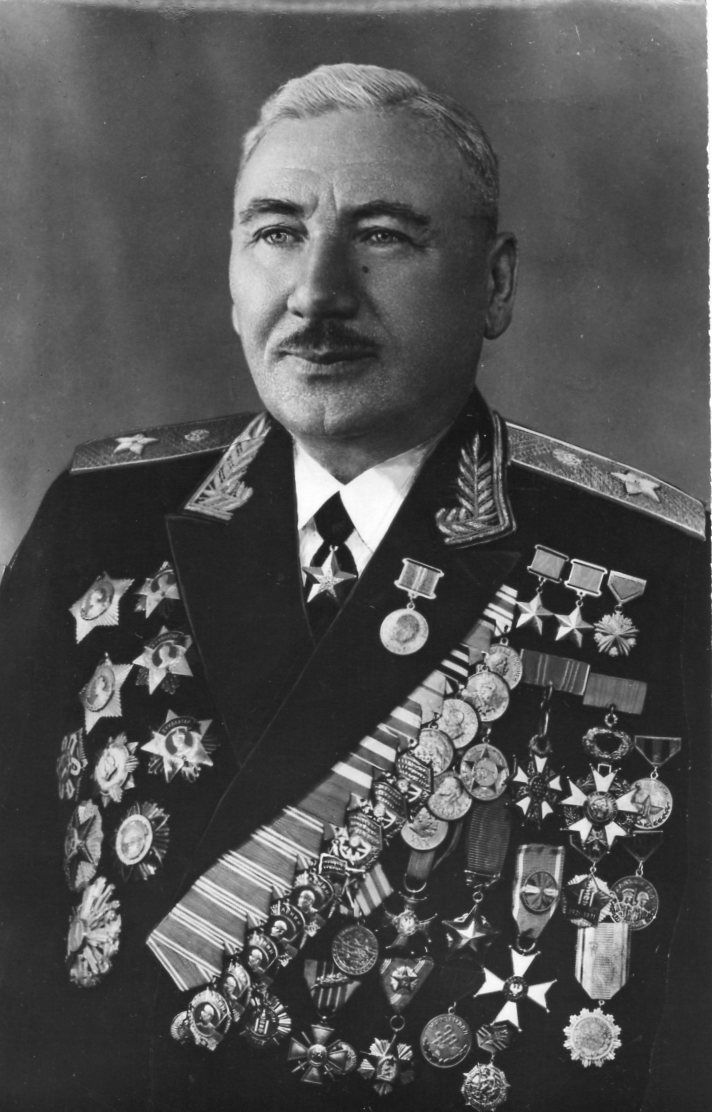 18
Æфсады инæлар 
Плиты Иссæ
Æфсады инæлар
 Хетæгкаты Георгий
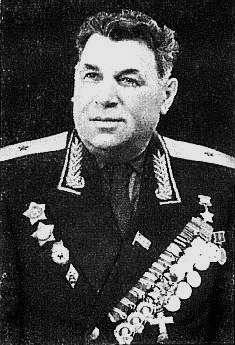 19
Инæлар-майор 
Дзусты Ибрагим
Инæлар-булкъон Мамсыраты Хаджумар
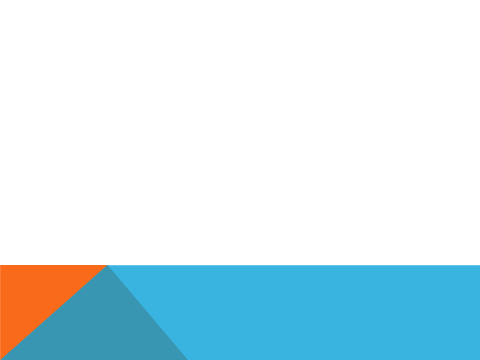 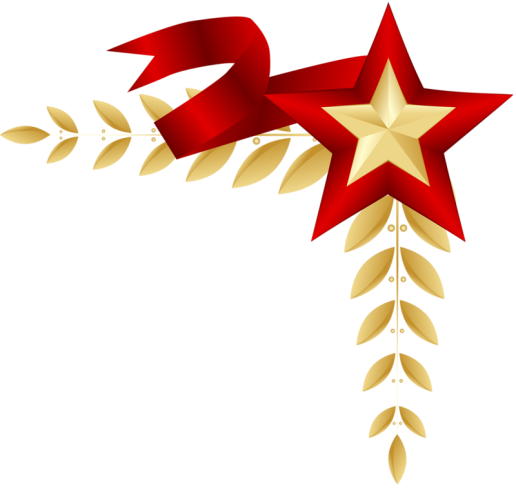 Æрыгон нæу, нæма дæр у зæронд
Ирон инæлар, йе ‘стъолы … бады,
Йæ …    та бæхы сæфтæгæй конд
Хуымæтæджы æртхутæгдон цæфхадыл.
цур
разы
Плиты Грис
20
21
Синквейн
1. Темæ æвдисæг номдар.
2. Темæ æргомгæнæг дыууæ 
    миногоны.
3. Архайдæвдисæг æртæ мивдисæджы.
4. Цыбыр хъуыдыйад-фразæ темæмæ гæсгæ.
5. Дзырд-резюме (номдар-синоним)
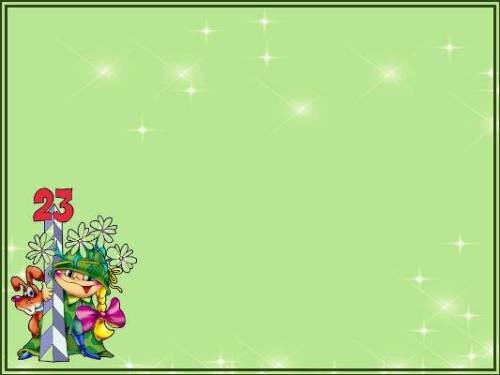 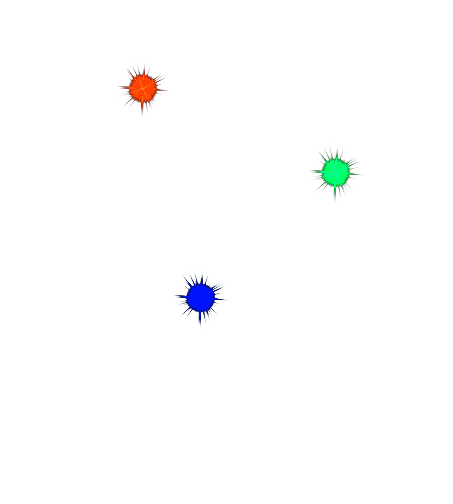 22
Рефлекси.

Урок мæм фæкаст….
Урочы мæ зæрдæмæ фæцыд…
Зын мæм фæкаст…
Хорз нæ бамбæрстон…
Цымыдисаг уыдысты…
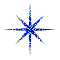 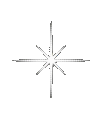 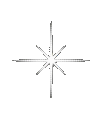 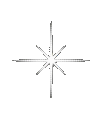 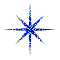 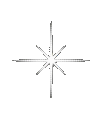 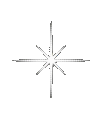 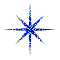 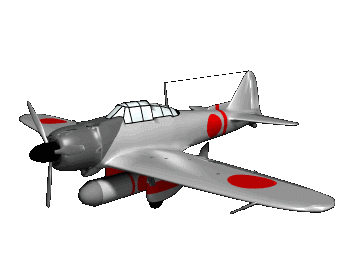 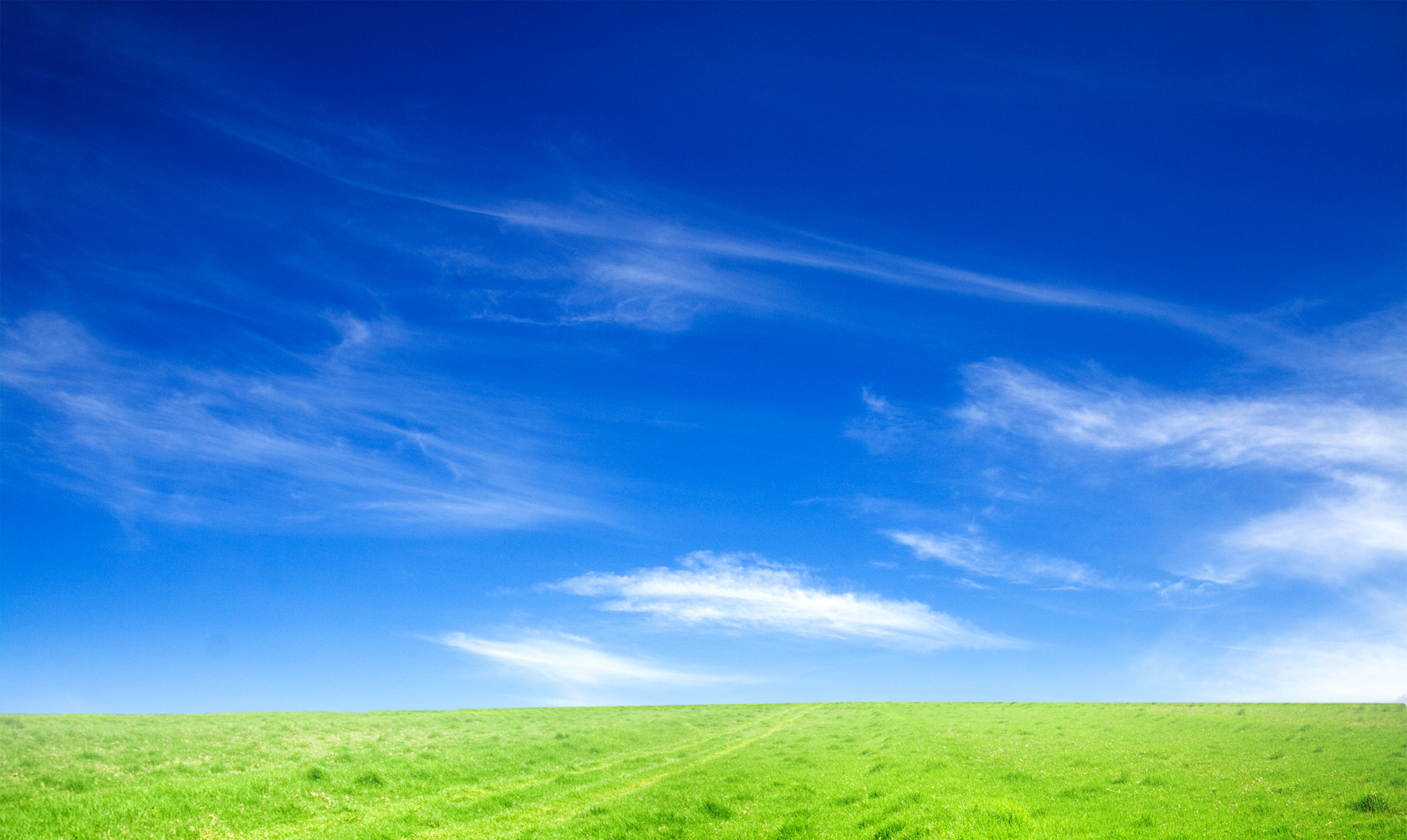 23
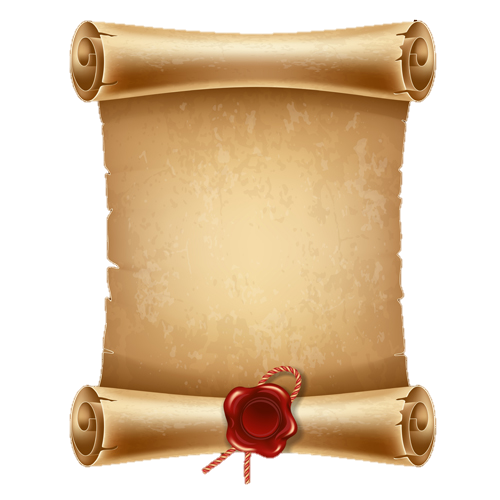 45-æм урок.

4-æм фæлтæрæн
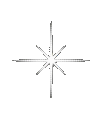 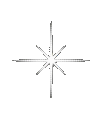 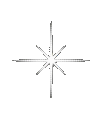 Бузныг.Нæ урок фæцис.Фæндараст.
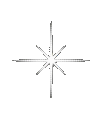 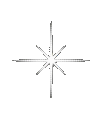 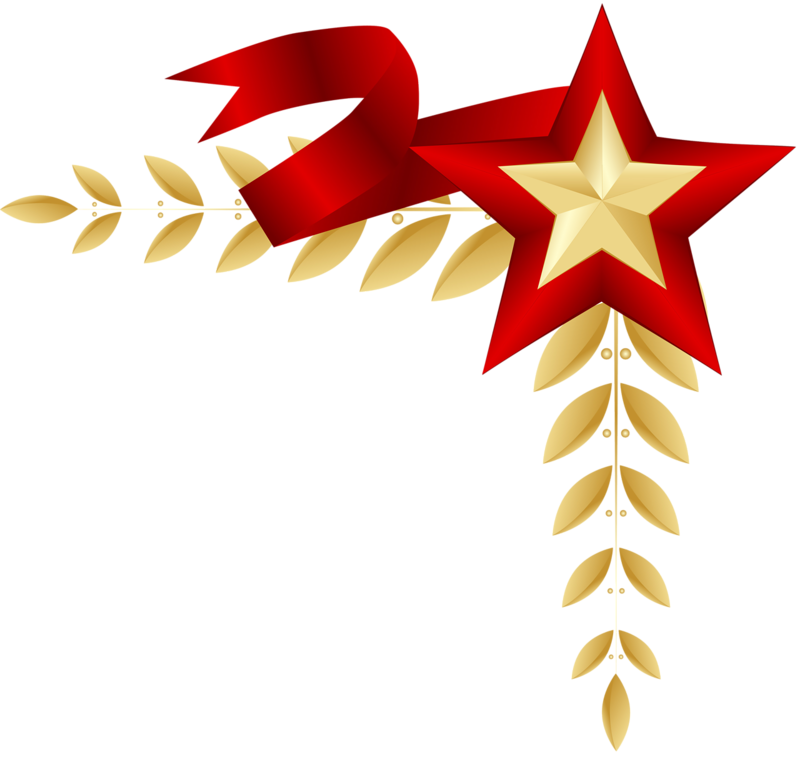 Рефлекси.

Урок мæм фæкаст….
Урочы мæ зæрдæмæ фæцыд…
Зын мæм фæкаст…
Хорз нæ бамбæрстон…
Цымыдисаг уыдысты…
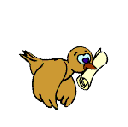 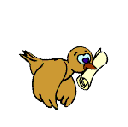 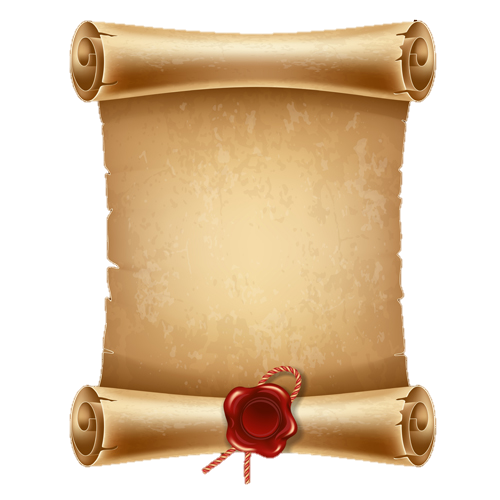 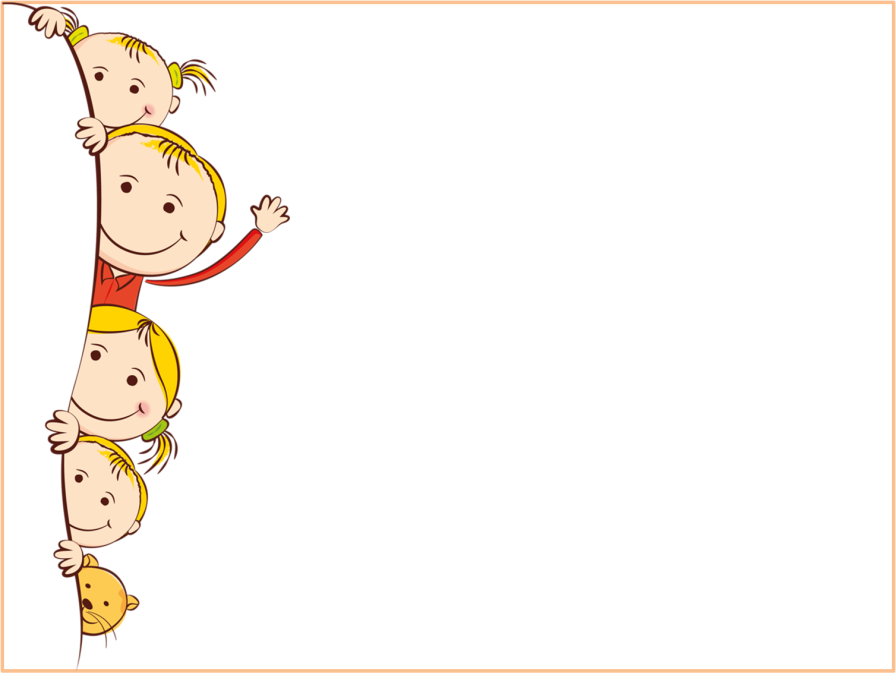 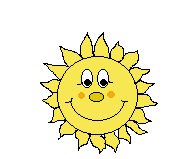 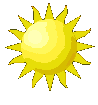 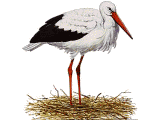 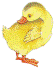 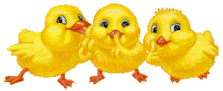 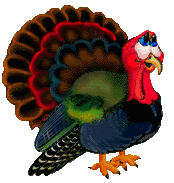 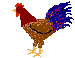 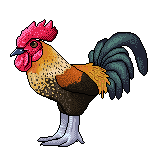 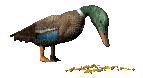 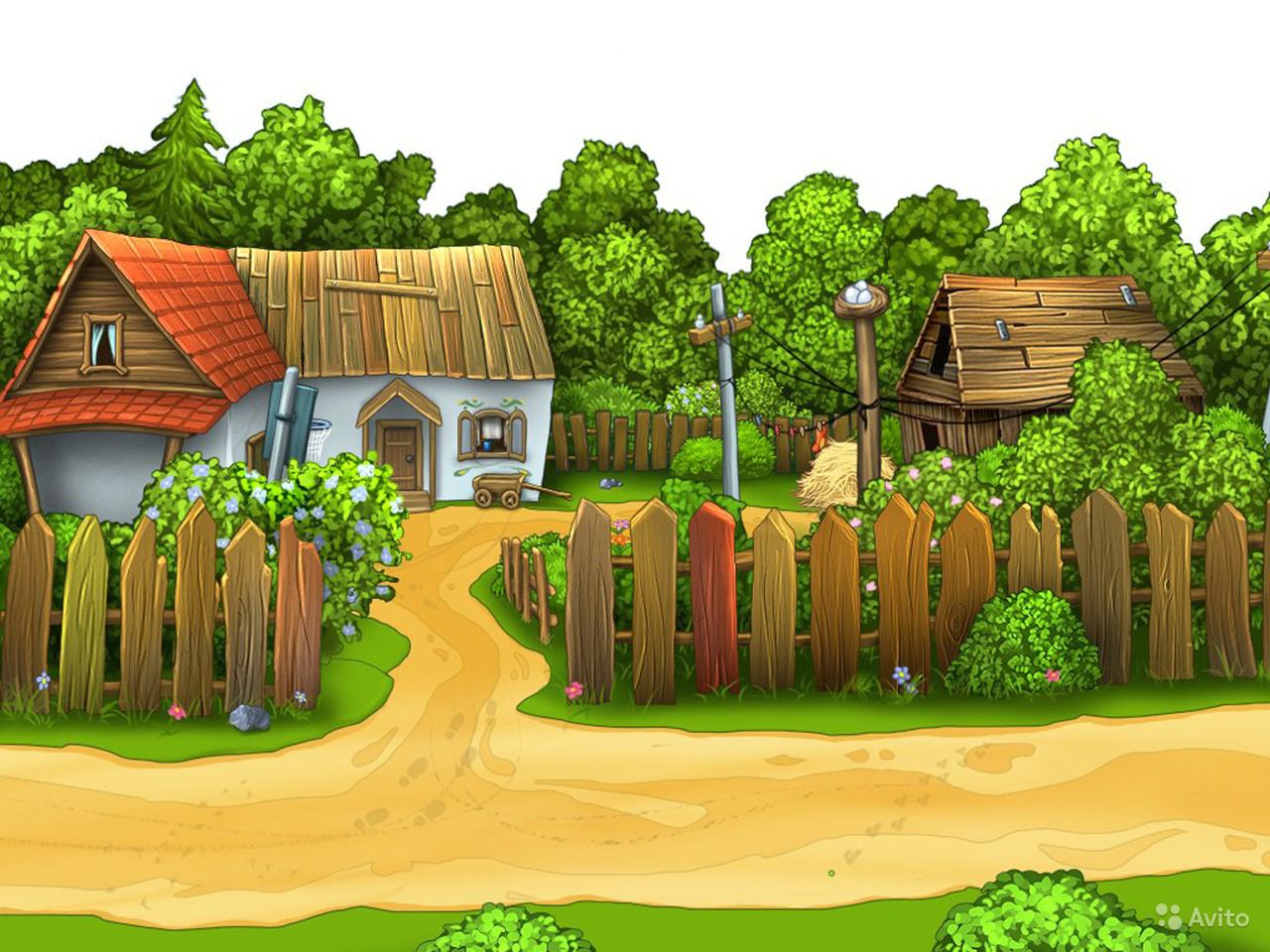 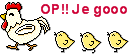 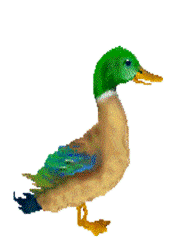 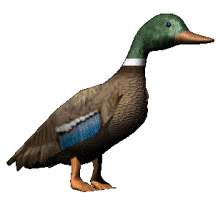 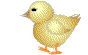 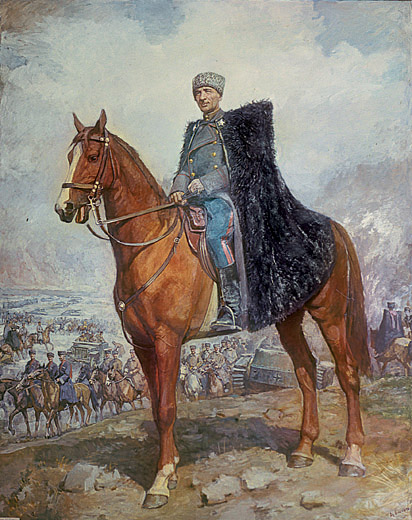 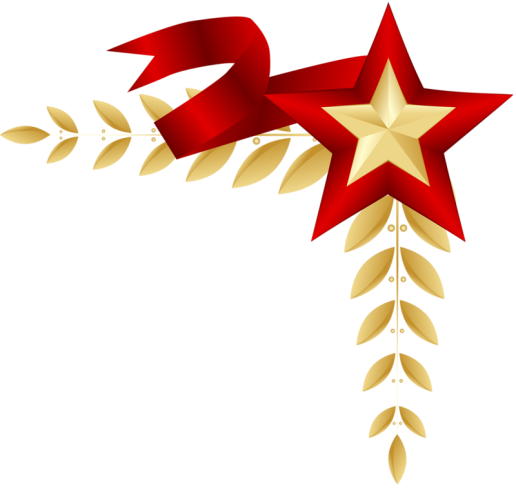 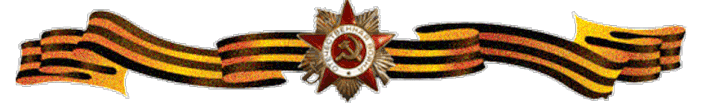 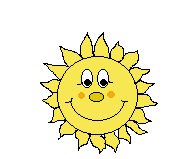 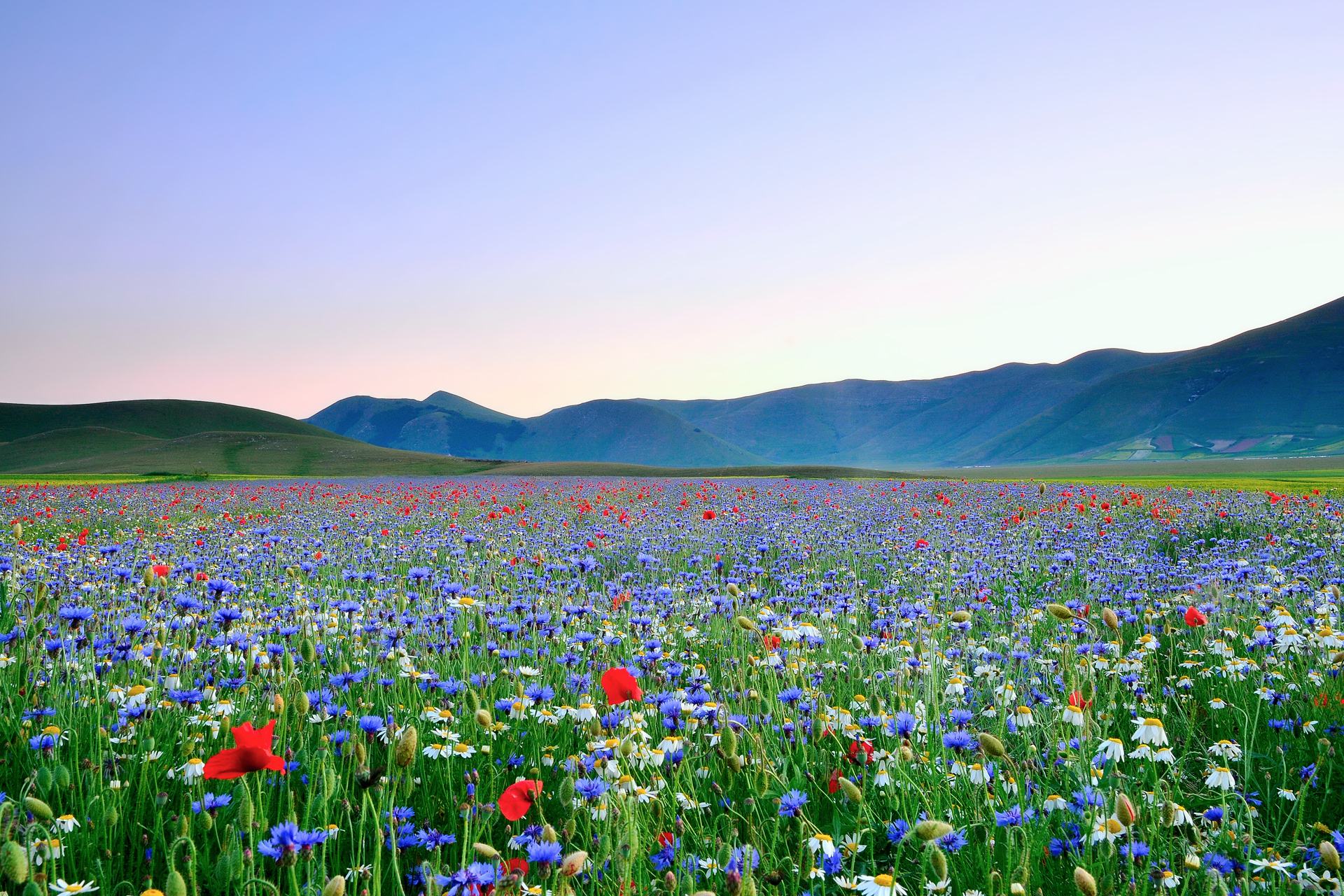 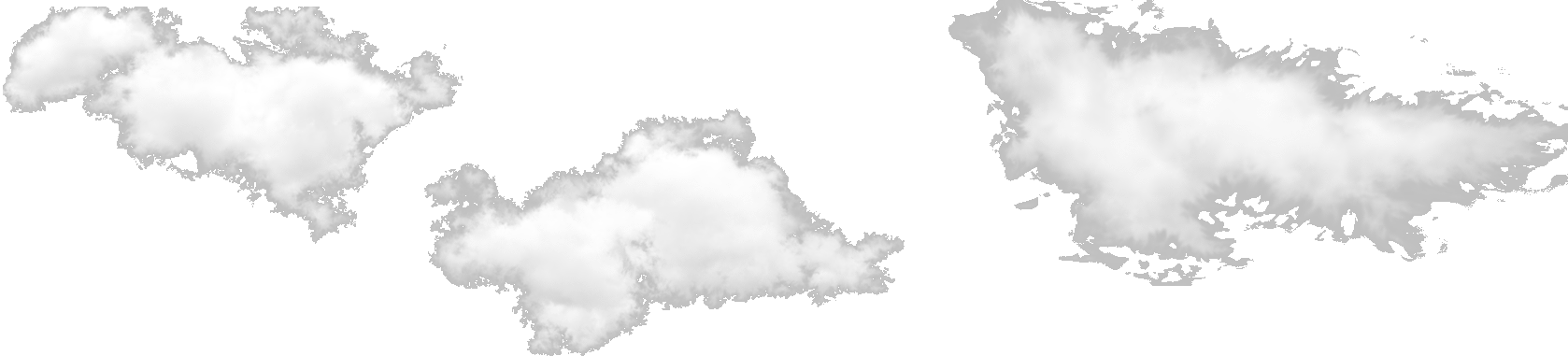